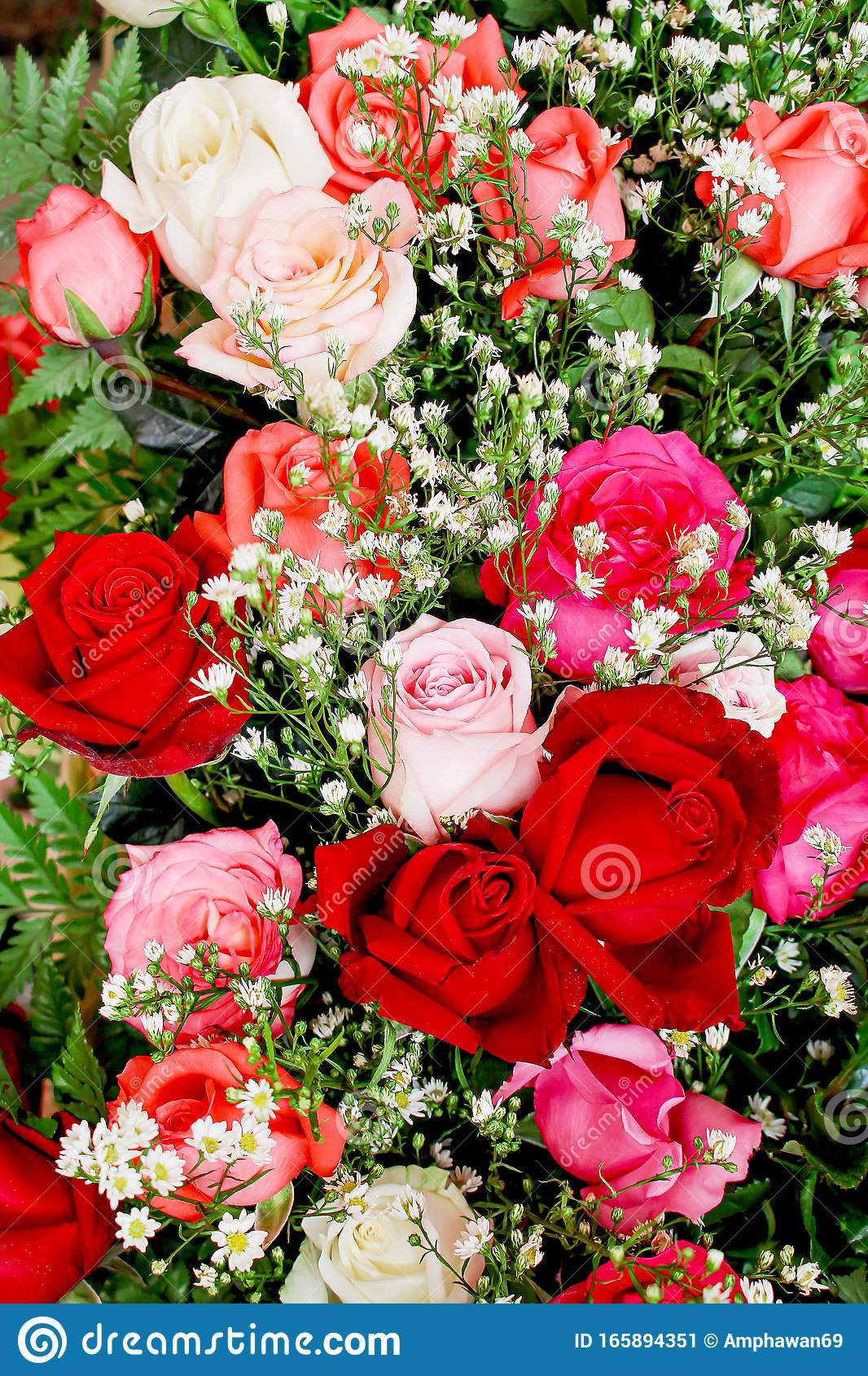 Welcome to my class
Md. Saifuddin khan 
Lecturer in English 
Hajee Goyes Uddin Mohila Fajil madrasah 
Bhangura,Pabna. 
Mobile :01710449379 . 
E-mail: skhan84bd@gmail.com.  

Alim 1st year 
English for today .
Time :40 minutes,
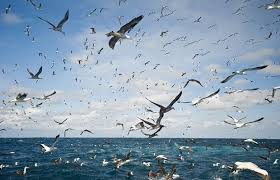 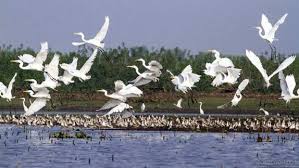 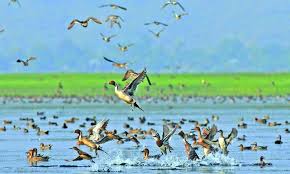 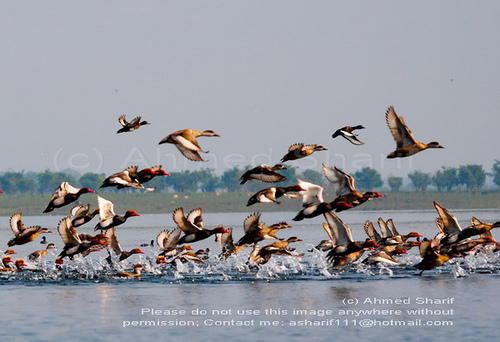 Our todays topic is
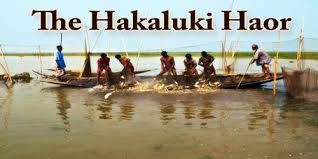 Unit: tweleve ,lesson :two
Leaening outcomes
After reading the passage, ss will be able to  

1.Tell the area of Hakaluki Haor . 
2.Make a list of important interconnected beels and jalmohals in Hakaluki .  
3.Write about the economic importance of Hakaluki. 
4.Tell the name of fishes available in Hakaluki haor .
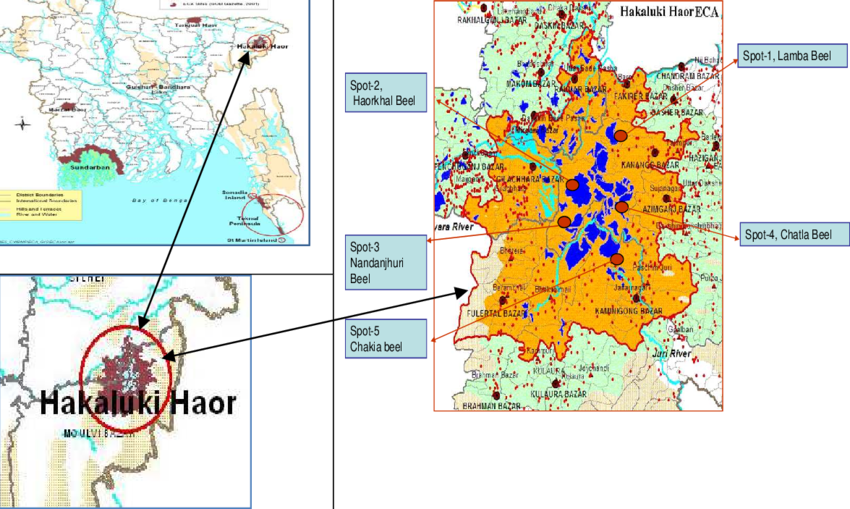 Map of Hakaluki Haor
Hakaluki Haor is one of the major wetlands of Bangladesh.
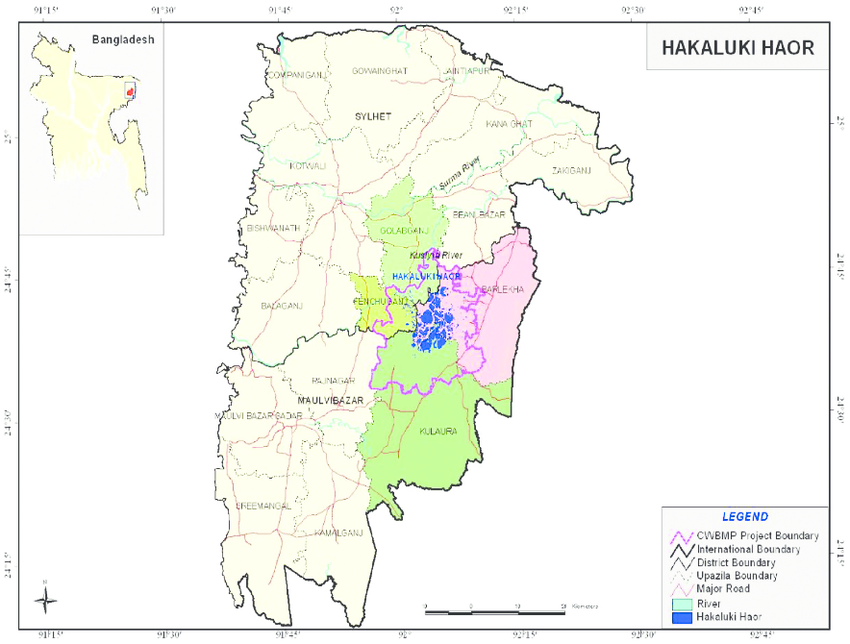 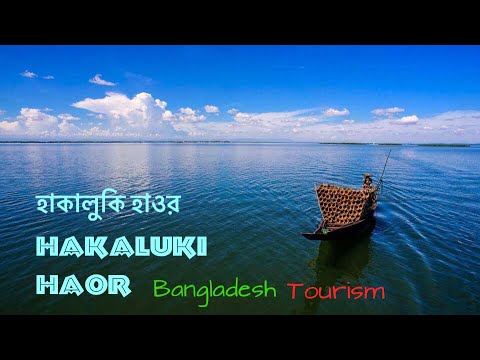 Its area is about 18,386 hectares. This haor is declared an ecologically Critical Area in April 1999 by the Government of Bangladesh.
Single work
1. Hakaluki Haor is bounded by the river ……. 
(a)Padma (b) Kushiara (c) Meghna (d) Jamuna. 
2. Hakaluki Haor contains more than …… interconnecting beels and jalmahals .
(a) 200 (b)300 (c) 400 (d) 238 .
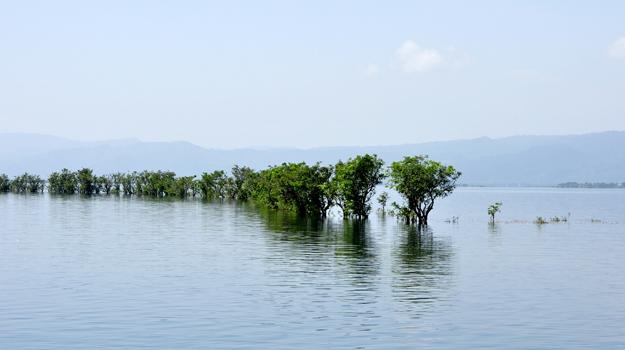 Hakaluki is a complex ecosystem containing more than 238 interconnecting beels and jalmahals.
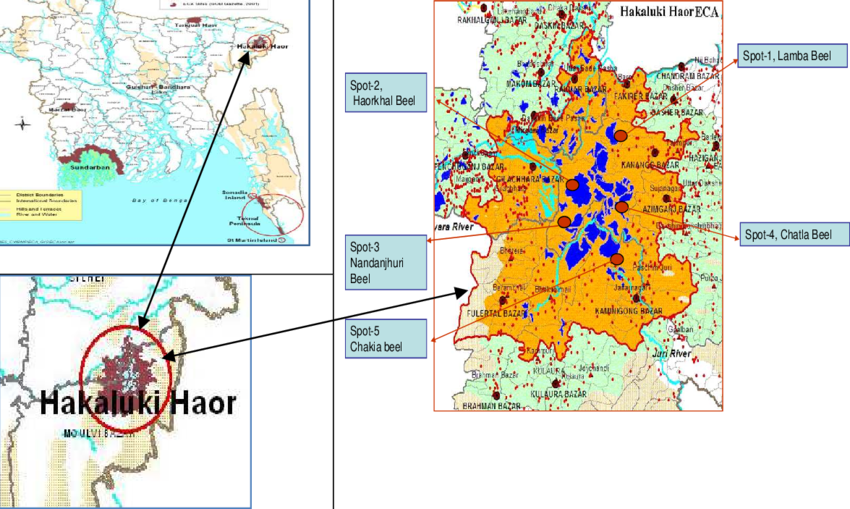 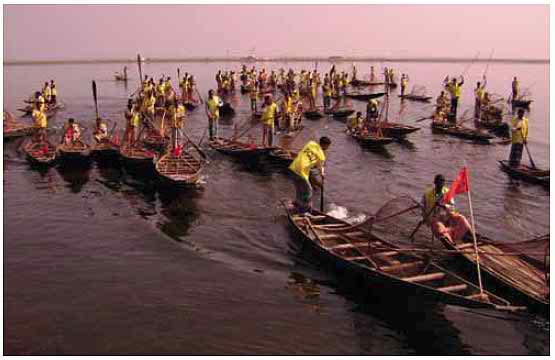 The most important beels are
Chatla
2. Pinlarkona
3. Dulla
4.Sakuna
5. Barajilla
6.Balijhuri
7. Lamba
8. Tekonia etc.
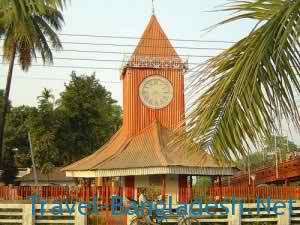 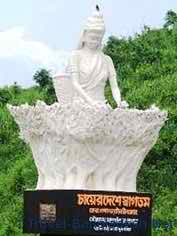 The haor falls under two administrative districts Maulavibazar and Sylhet
Maulavibazar
Sylhet
The haor is bounded by the Kushiara river  as well as a part of theSonai-Bardal river to the north.
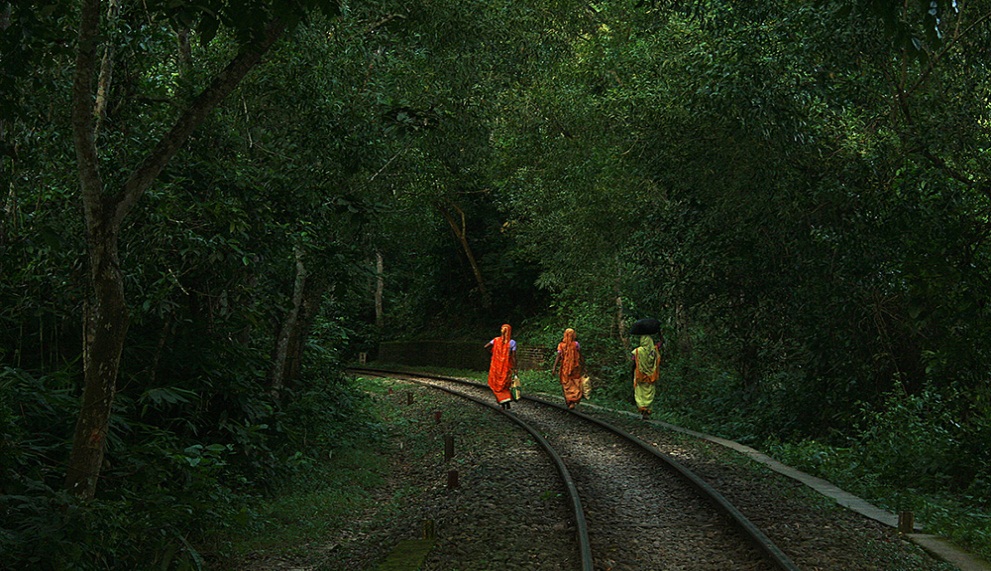 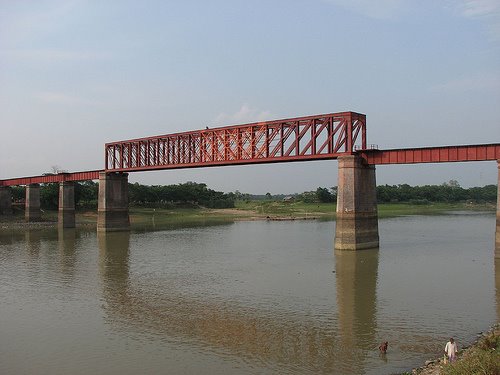 By the Fenchuganj-kulaura railway to the west and to the south
The Kushiara river
Pair work
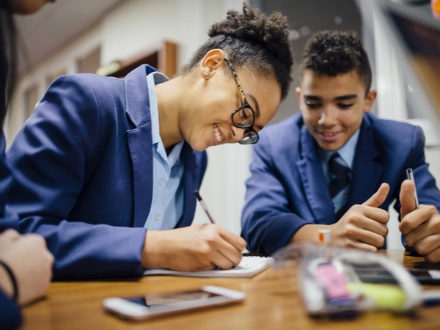 Write the name of most important beels in hakaluki Haor.
Hakaluki Haor is an important source of fisheries resources for Bangladesh.The main fish species found here are:
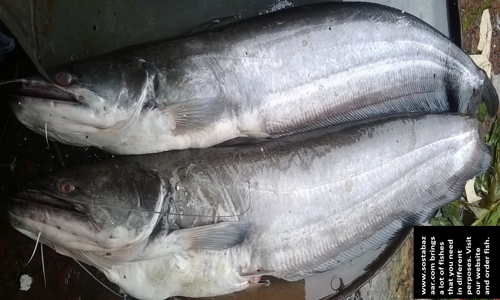 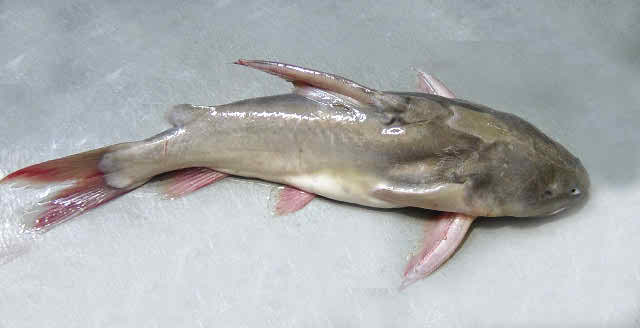 Ghagot fish
Boal fish
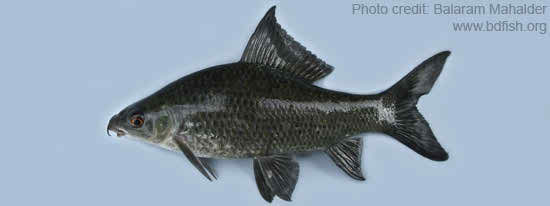 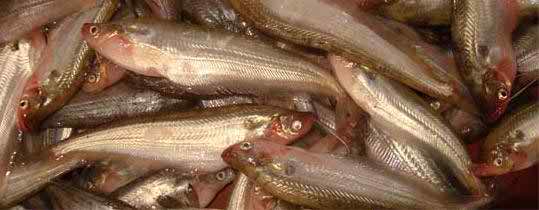 Pabda fish
Kalibaus fish
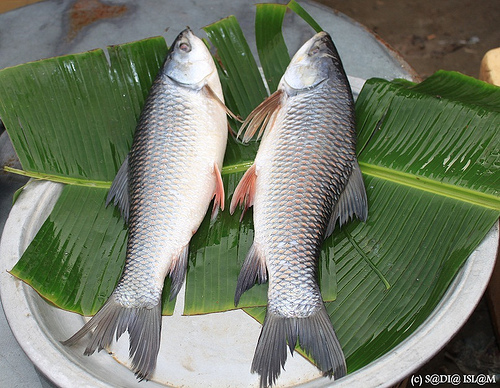 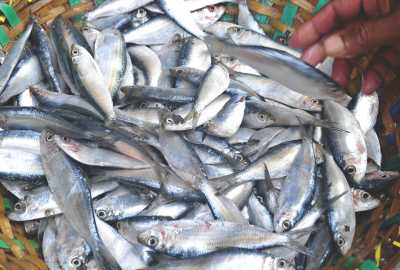 Chapila fish
Rui fish
Group work
Make the flow-chart showing the blessing Hakaluki Haor.
5.
1.Supporting rich biodiversity
6.
2.
3.
4.
Word meaning
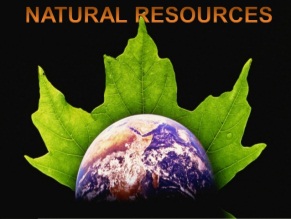 Resources
Wealth
Biological difference
Biodiversity
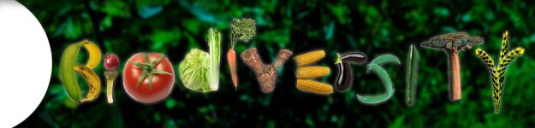 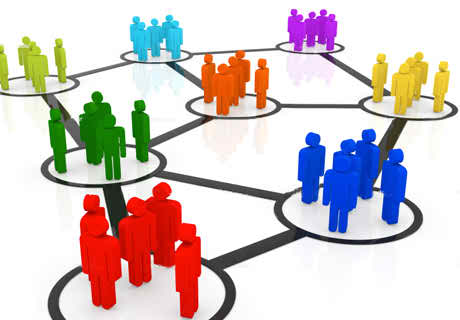 Community
Anything of common interest
Aquatic
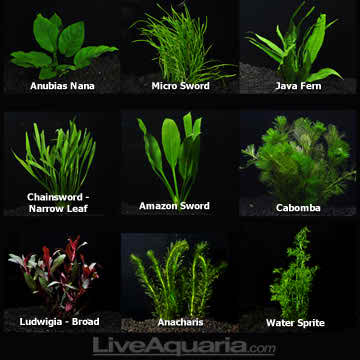 Water based
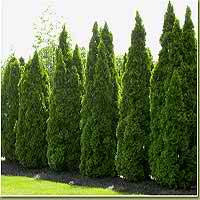 Evergreen
Always green
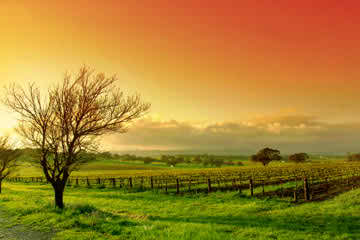 Landscape
An inland scenery
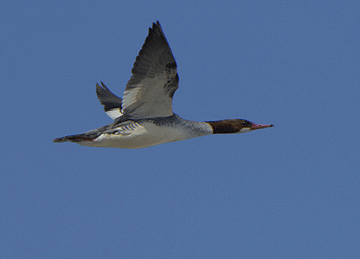 Movement
An act of moving
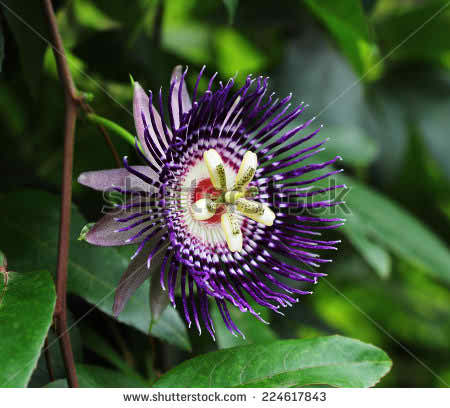 Faculty of attracting
Attraction
Wandering
Migratory
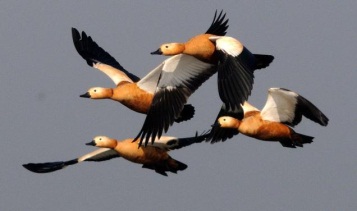 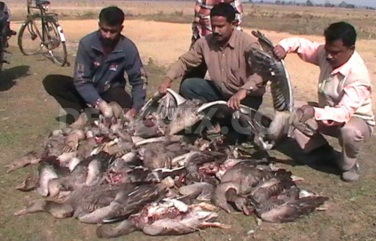 Unlawful
Illegal
The haor is a very important resting place for migratory waterfowls flying in from the north .
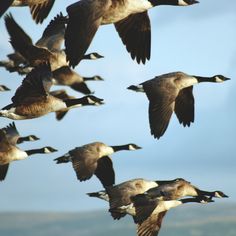 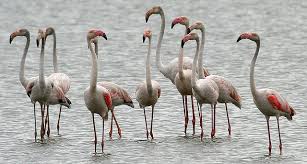 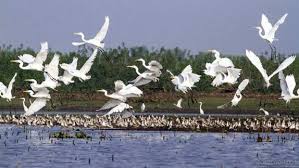 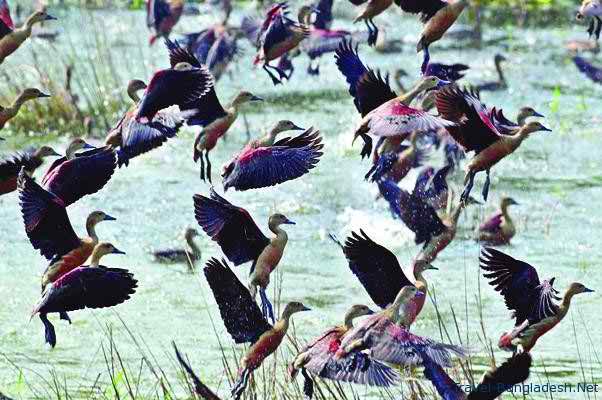 These species of waterfowls make the haor their temporary home
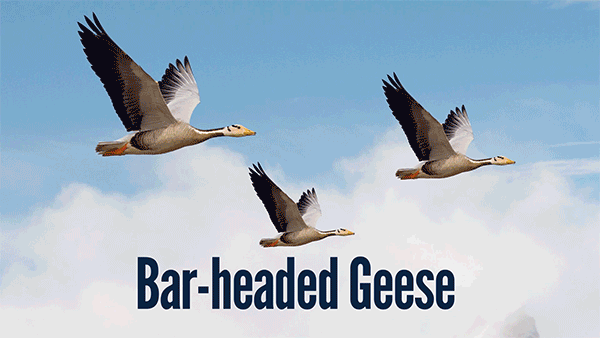 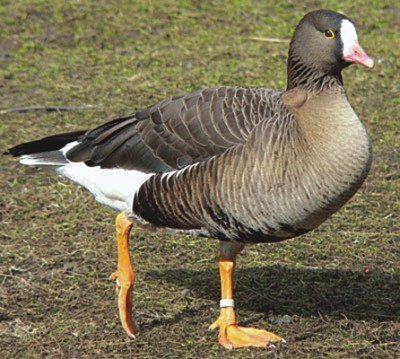 The most important species is the Barheaded  Goose
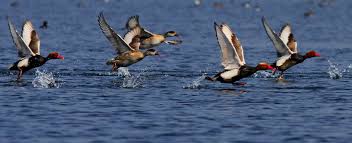 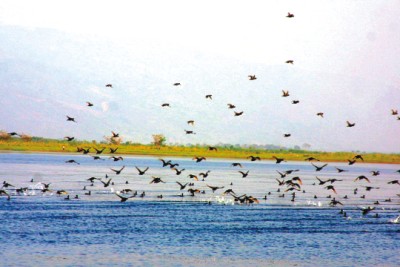 Many other important species of waterfowls make the haor their temporary home.
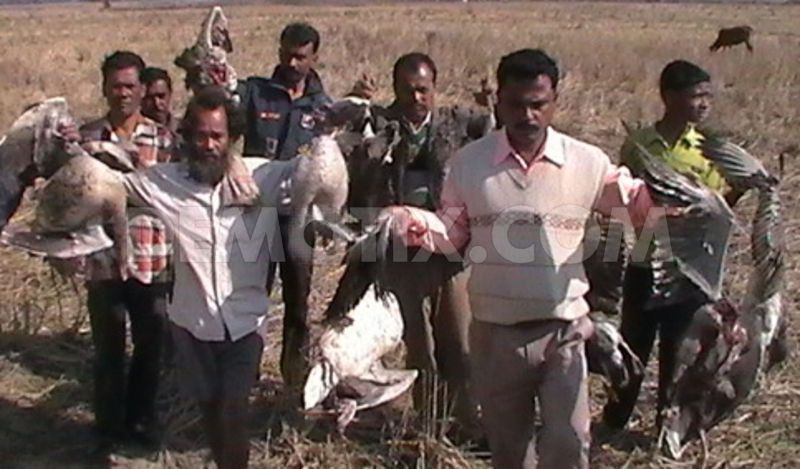 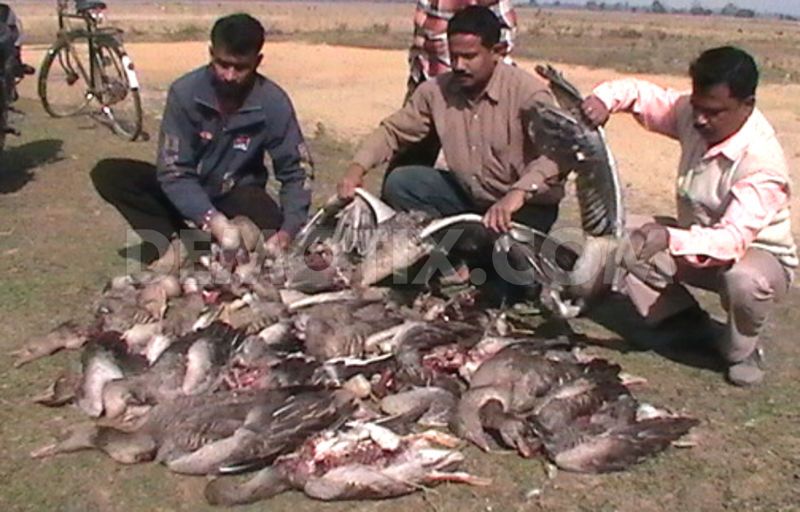 Illegal poaching has been a threat to the water fowl population in this vast wetland.
Evaluation
Answer the following short questions :
1.What are ‘mother fisheries? What do they do ?

2.What bird species are seen in Hakaluki Haor in winter ?
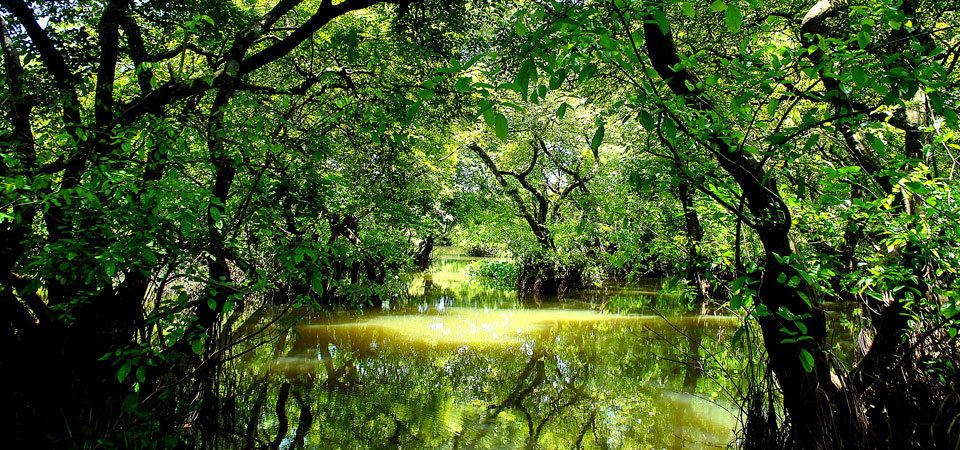 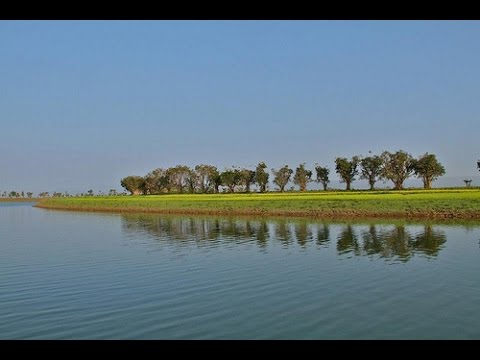 Present day
Before
The Haor had very dense swamp forest in the past, but deforestation and a lack of conservation practices have virtually destroyed this unique forest in last two decades.
The haor system provides a wide range of economic  and non-economicbenefits to the local people as  well as to the people of Bangladesh.
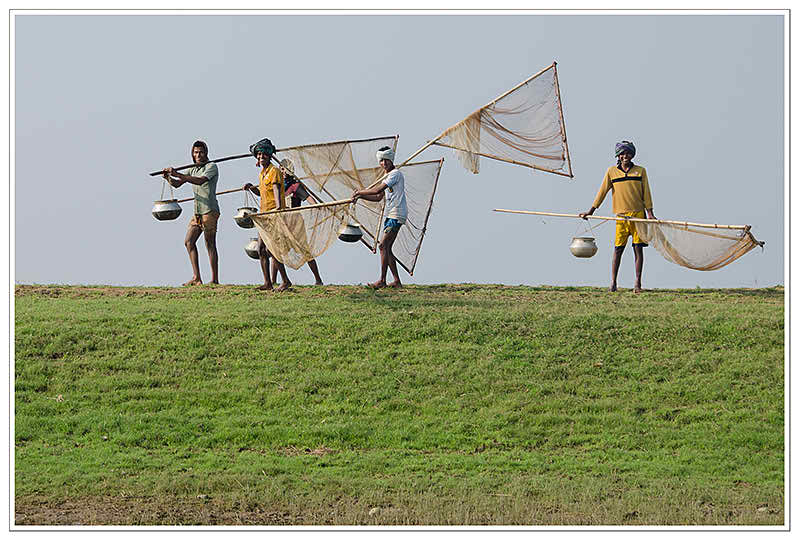 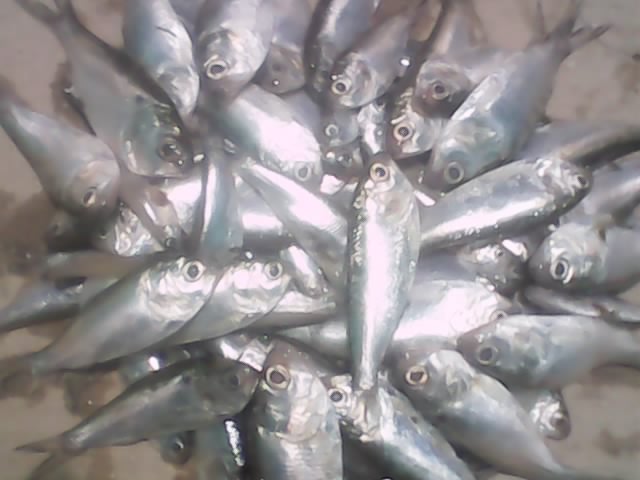 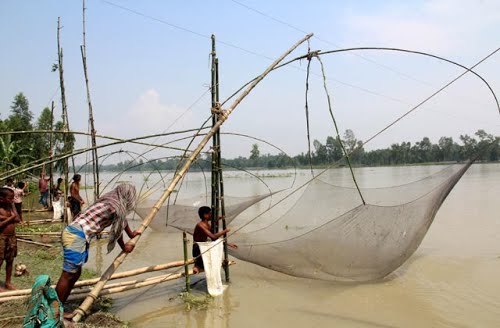 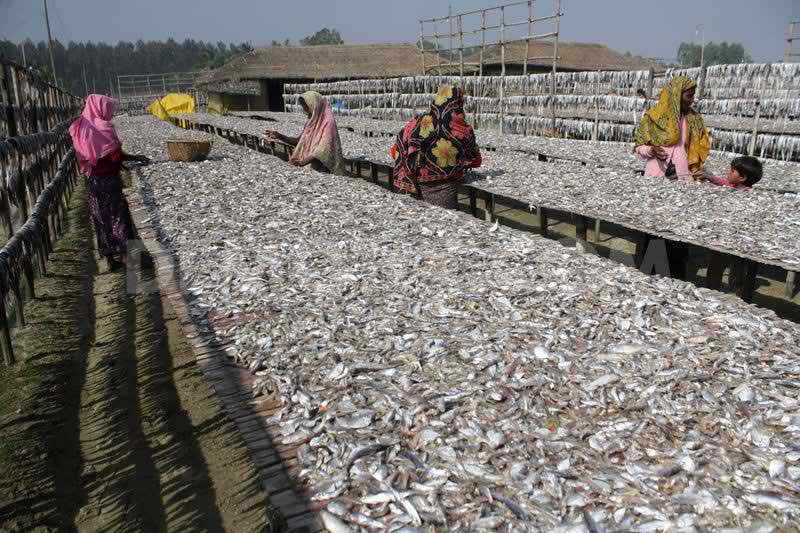 Fish production
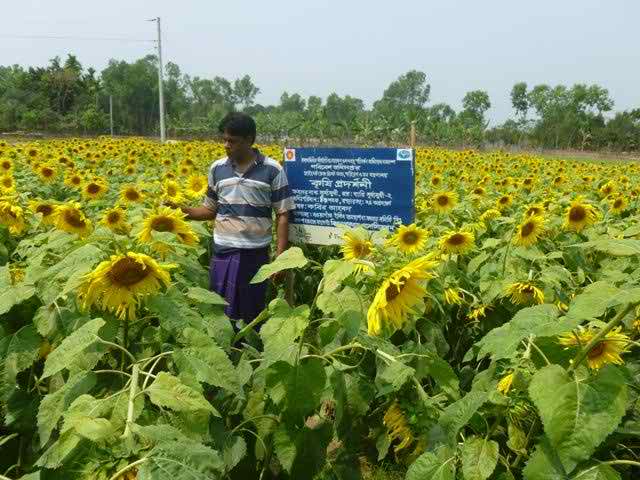 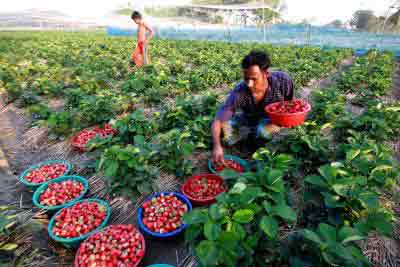 Rice,fruit,oilseed
production
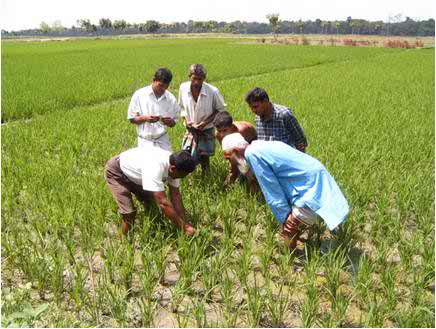 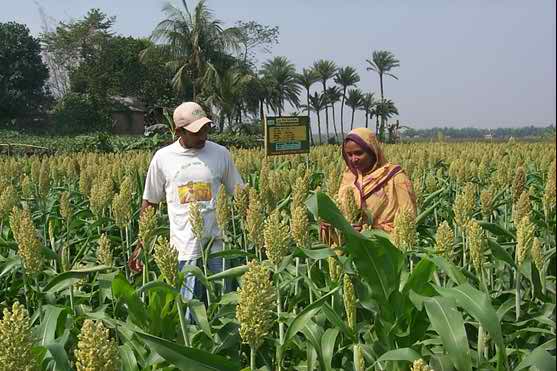 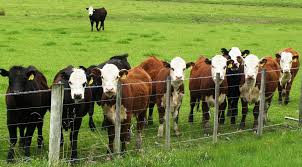 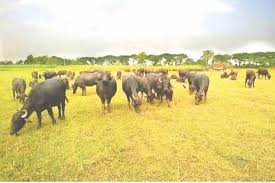 Cattle and buffalo rearing
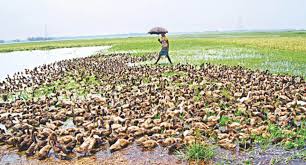 Duck rearing
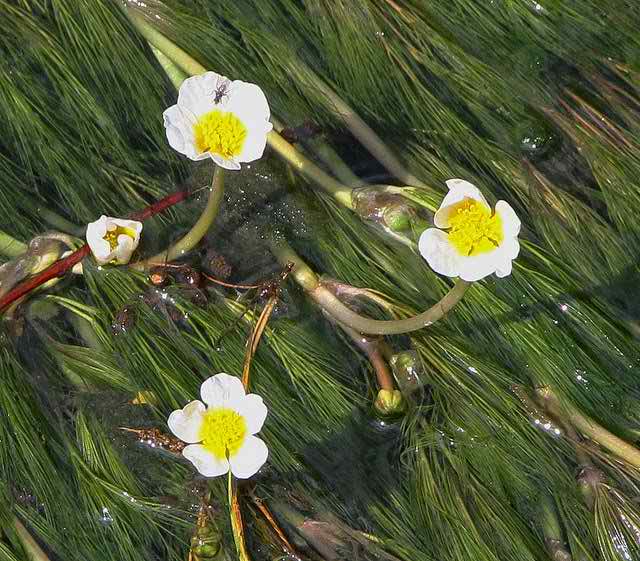 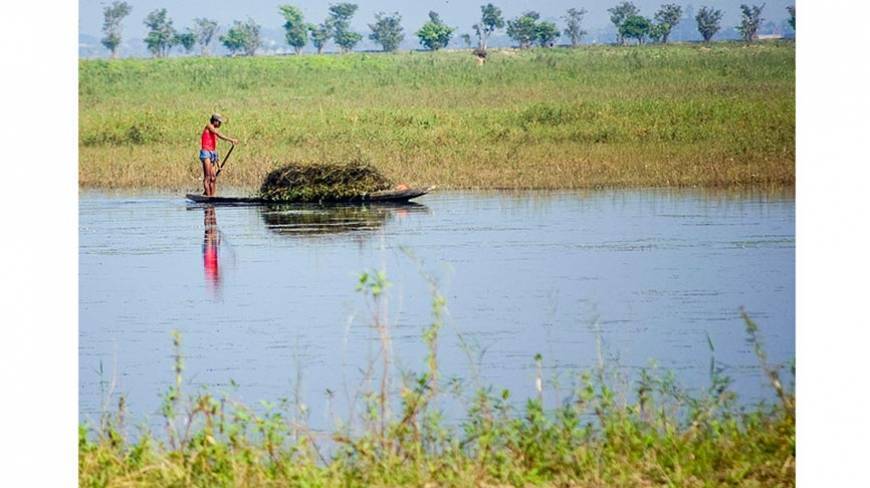 Collection of reeds and grasses
Collection of aquatic and other plants
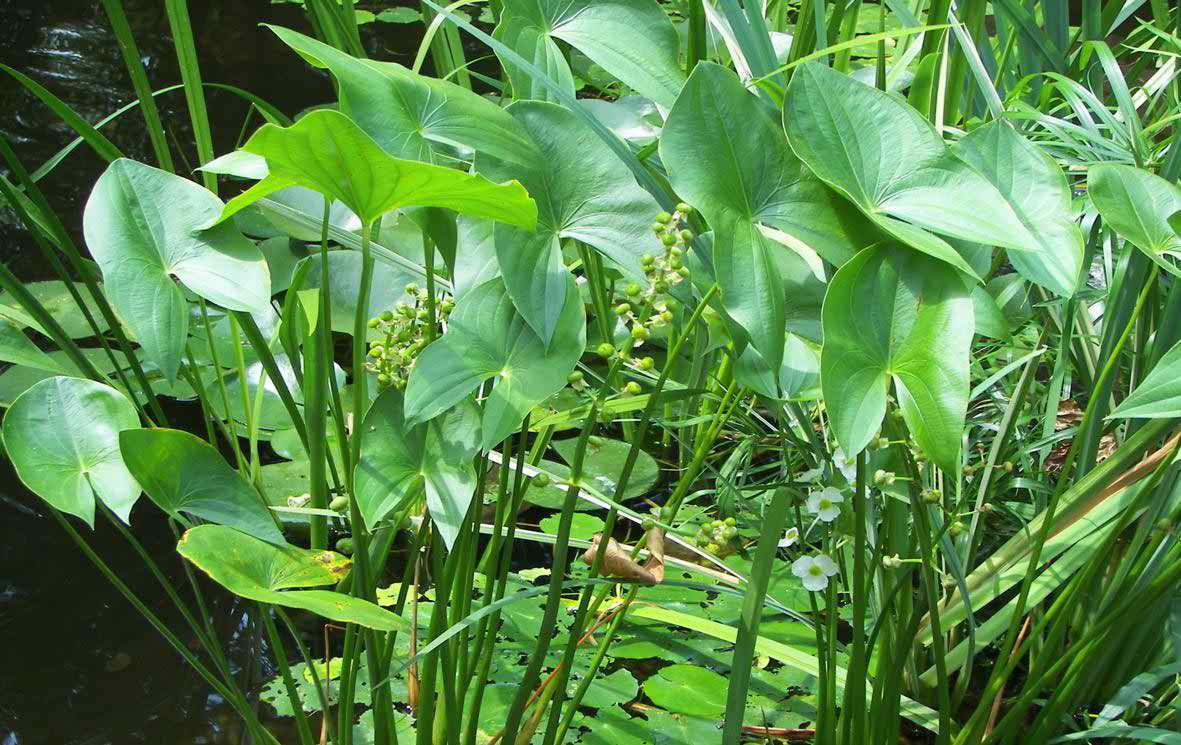 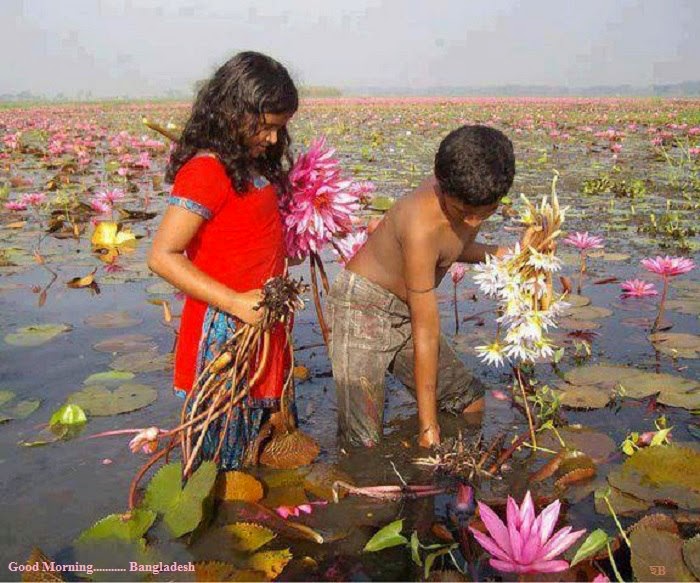 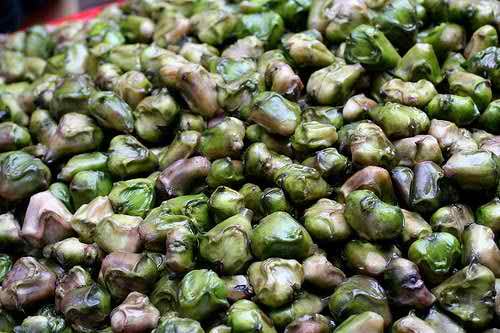 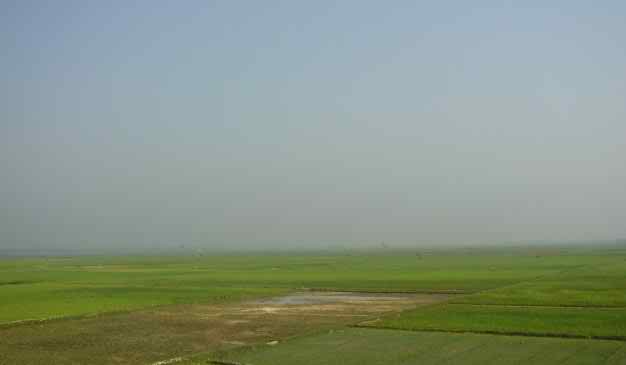 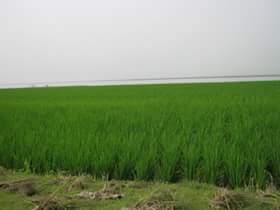 Green grassland
The Hakaluki Haor in dry season
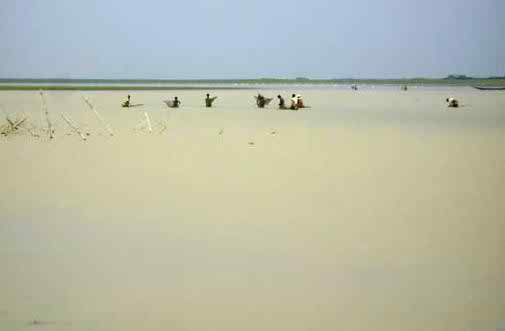 The Hakaluki Haor in monsoon
Natural bowl of water
Home work
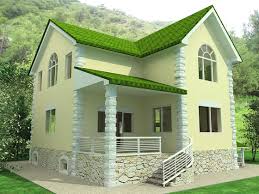 Describe the natural beauty of Hakaluki Haor.
Thanks to all